«Счастье и смысл жизни»
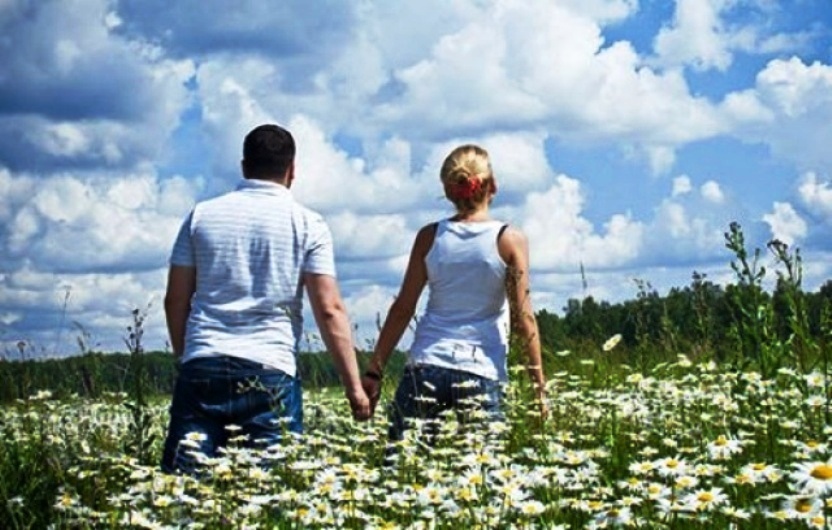 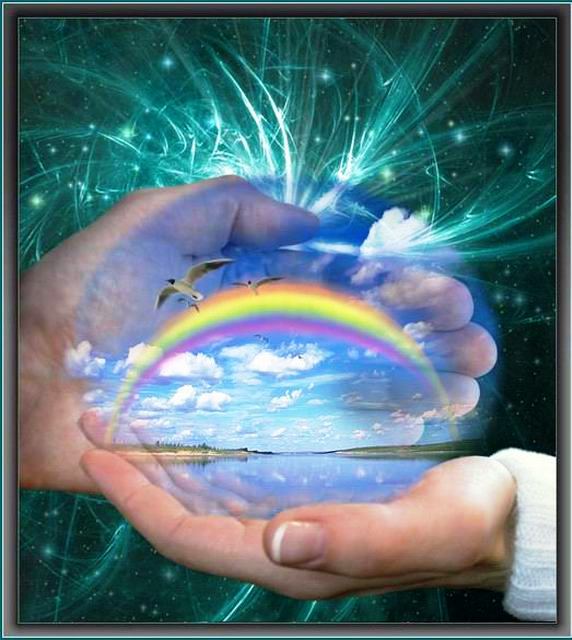 Учитель: Маркина О.А.
Цели урока:
познакомить с новыми понятиями;
 создать условия для  правильного представления о смысле человеческой жизни и счастье;
 учить рассуждать на нравственные темы.
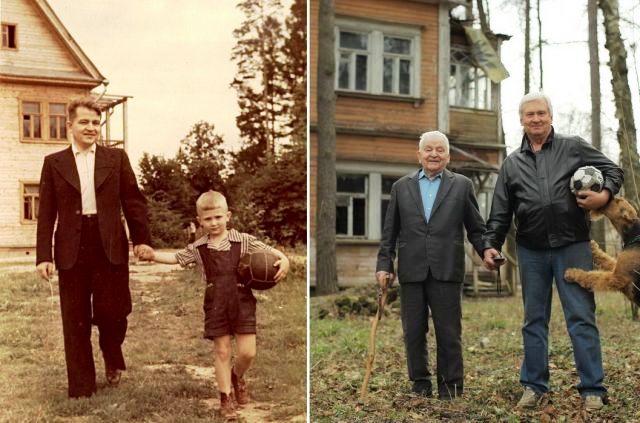 Притча-это маленький поучительный рассказ заключающий в себе моральные или религиозные поучения (премудрость)
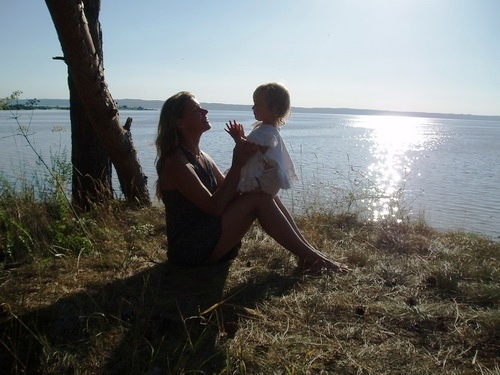 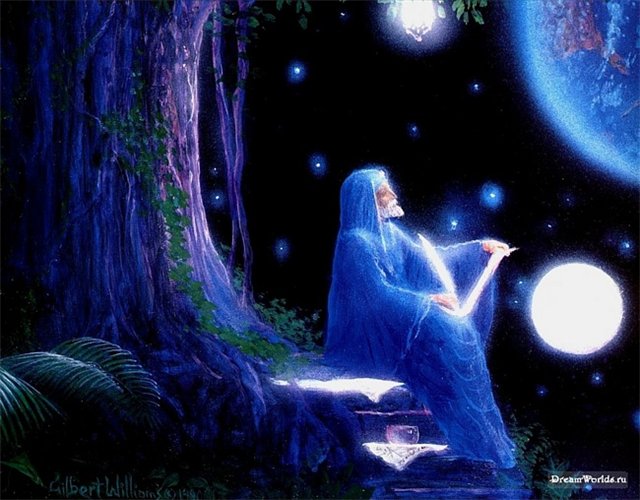 Притча о Счастье
Однажды, прогуливаясь по лесу, три брата увидели глубокую яму. В ней сидело Счастье.   
Один, из братьев подошел, наклонился к яме и сказал: — Если бы у меня было много денег, я был бы счастлив
Счастье подарило ему много денег, брат ушел счастливым. 
Другой брат, наклонившись к яме и попросил: — Красивая женщина, если бы она украсила мою жизнь, тем, чтоб была рядом, вот тогда бы я был счастлив. 
Счастье выполнило и его желание, брат убежал с женщиной, вне себя от счастья.
   Третий брат подойдя к яме наклонился:
— А Тебе, что нужно? — спросило Счастье.
— Что нужно Тебе? — переспросил брат.
— Я бы хотела, чтоб меня вытащили из этой ямы, — сказало Счастье.
Брат, протянув руку, вытащил из ямы Счастье и пошел прочь своей дорогой.
А Счастье довольное побежало за ним...
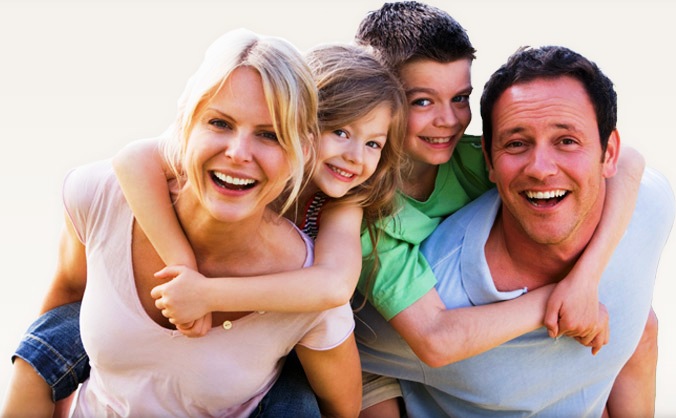 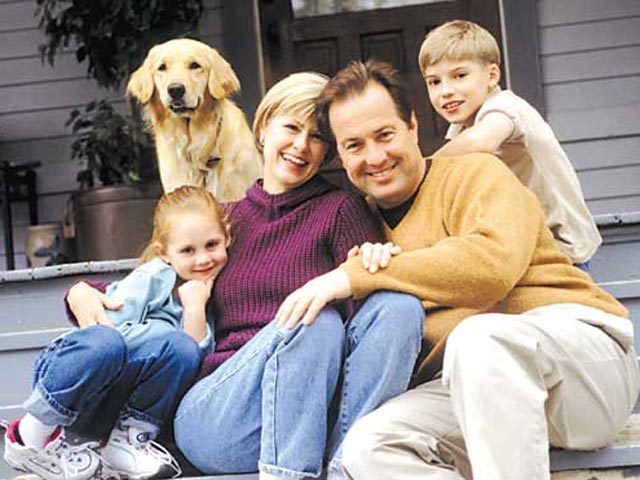 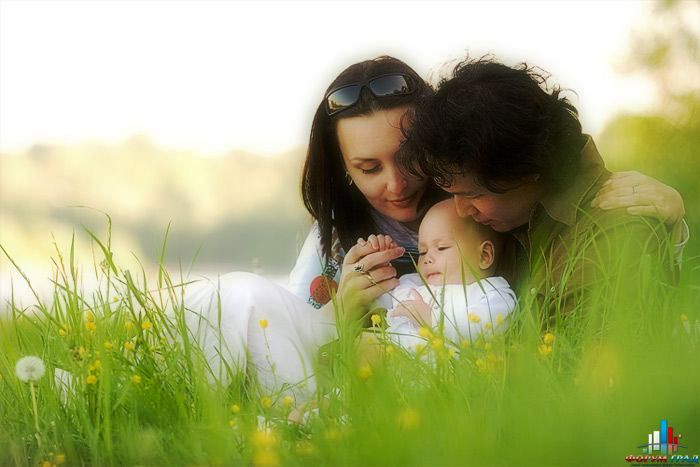 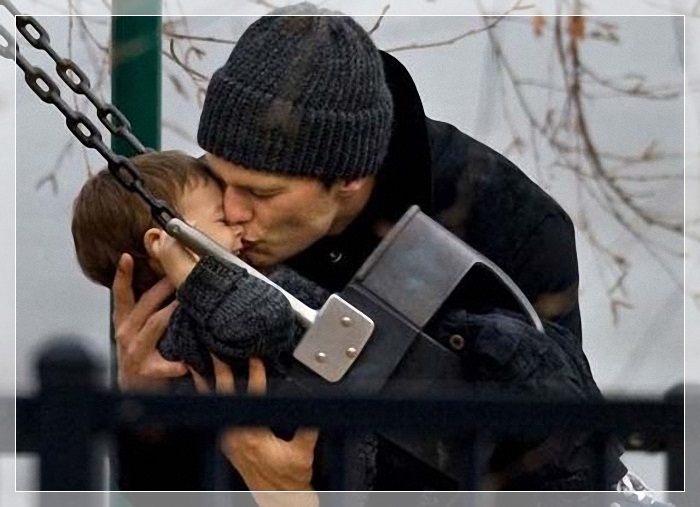 Э. Асадов “Что такое счастье”
Одни говорят, что счастье – 
 Это большое участье:
 Забота, тепло, вниманье
 И общность переживания. 
 Ещё есть такое мнение,
 Что счастье – это горение:
 Поиск, мечта, работа
 И дерзкие крылья взлёта!
 А счастье, по-моему, просто
 Бывает разного роста:
 От кочки и до Казбека,
 В зависимости от человека.
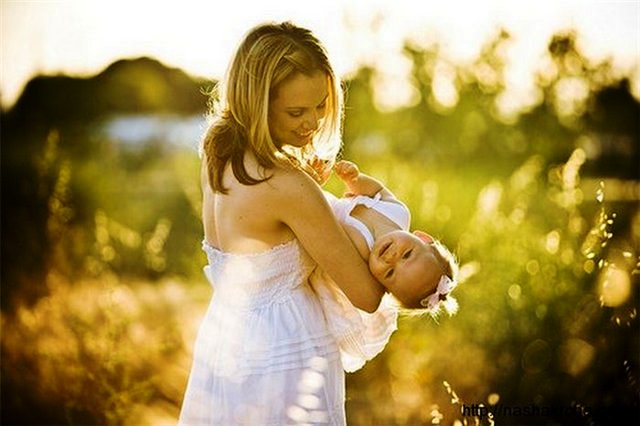 Счастье (праславянское объясняют из «хороший» и «часть», то есть «хороший удел»— состояние человека, которое соответствует наибольшей внутренней удовлетворённости условиями своего бытия, полноте и осмысленности жизни, осуществлению своего человеческого назначения.
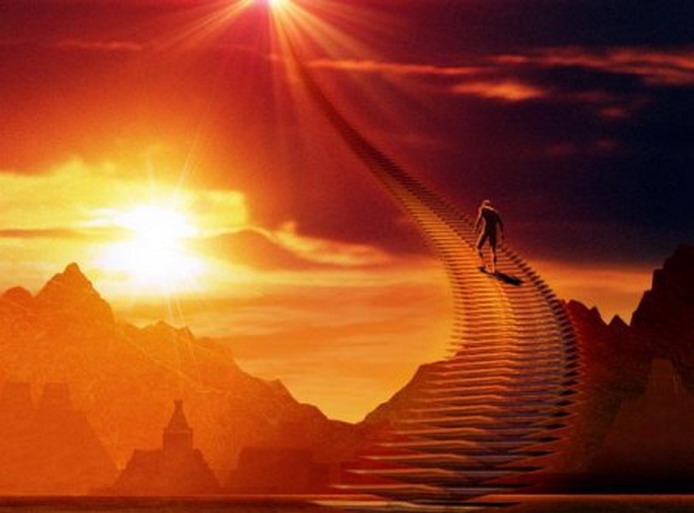 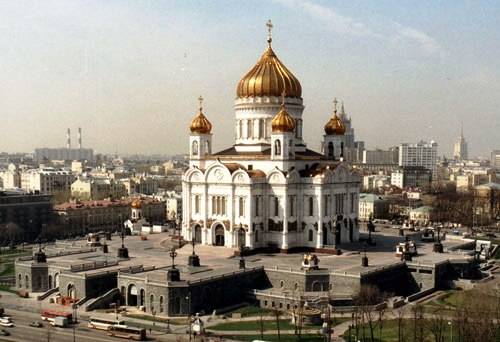 Катаев В.П. «Цветик-семицветик»
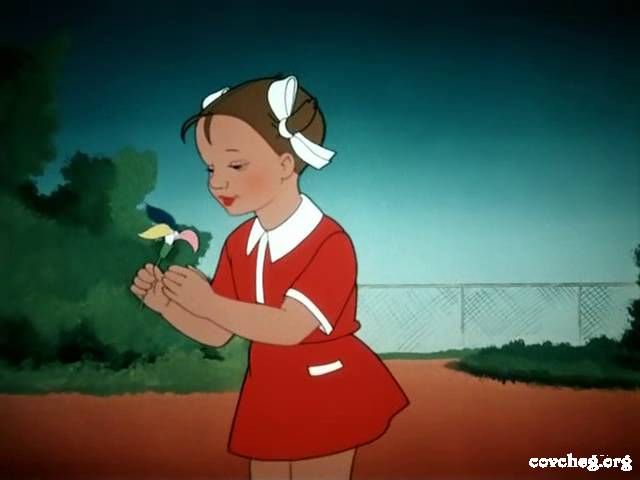 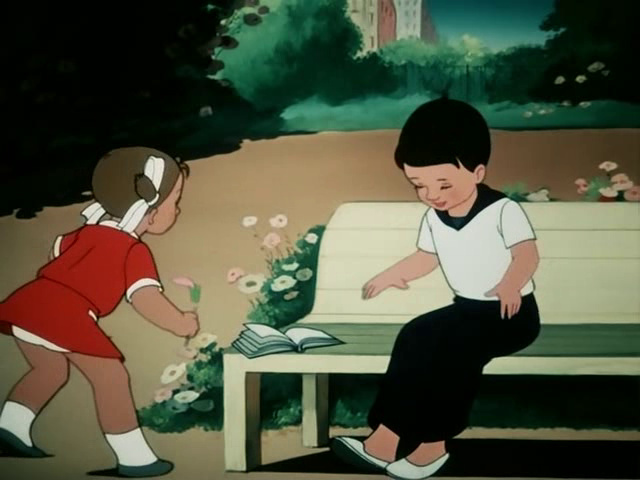 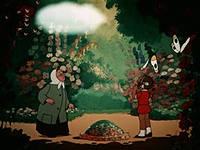 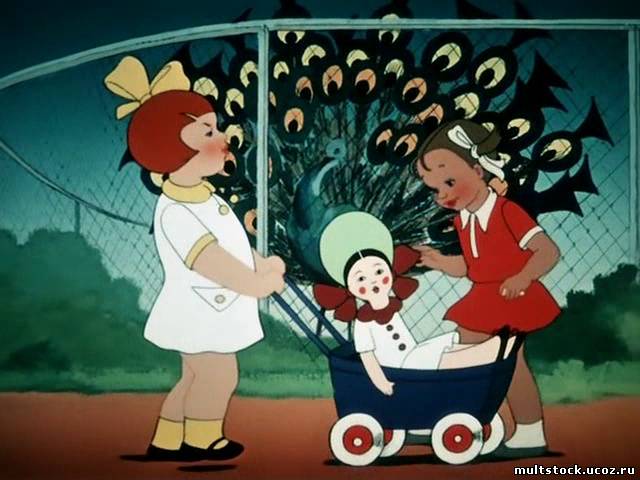 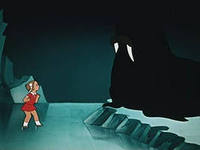 Смысл жизни
Смысл жизни - то, ради чего проживается человеком его индивидуальная жизнь. 
 Видение смысла жизни - это видение  перспективы, видение будущего, ради которого стоит жить.
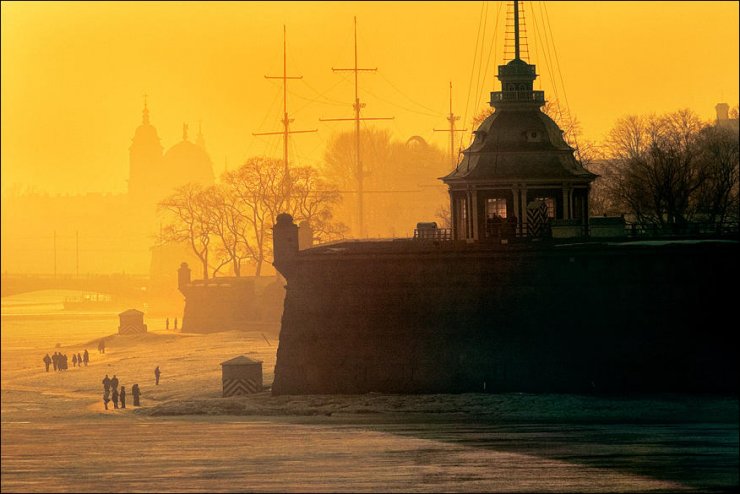 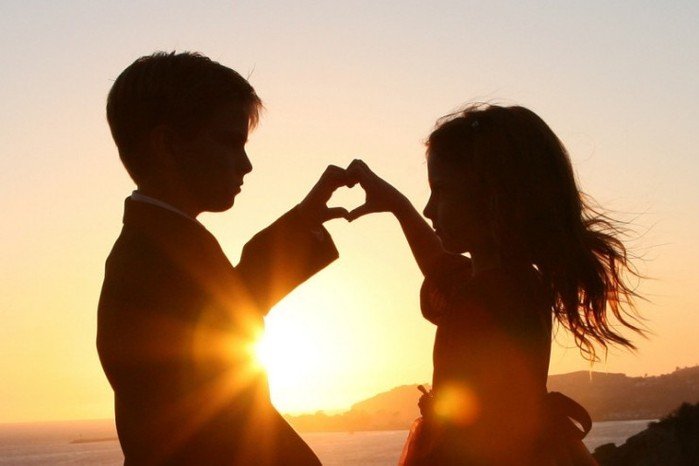 Люди делятся на четыре типа личностей:
Первый тип личности - это учёные (люди склонные к эффективному обучению и изучению). Они стремятся к познанию и хотят делиться и давать знание другим людям. Основная главная черта этих людей — честность.
Второй тип личности - это люди, склонные к эффективному управлению, руководству, защите, установлению правил, законов. Они чего бы это не стоило, стремятся сделать жизнь справедливой, правильной. Основная их черта характера — стремление к милосердию и справедливости.
Третий тип личности  - люди, склонные заниматься торговой и хозяйственной деятельностью. Их основная черта – щедрость и одновременно желание богатства.
Четвёртый тип — люди, которые любят мастерить, делать какую-то практическую работу. Основная их черта — трудолюбие.
В жизни есть только одно несомненное счастье - жить для другого.
                     Лев Николаевич Толстой

Лучшее наслаждение, самая высокая радость в жизни - чувствовать себя нужным близким людям!
                       Антон Павлович Чехов
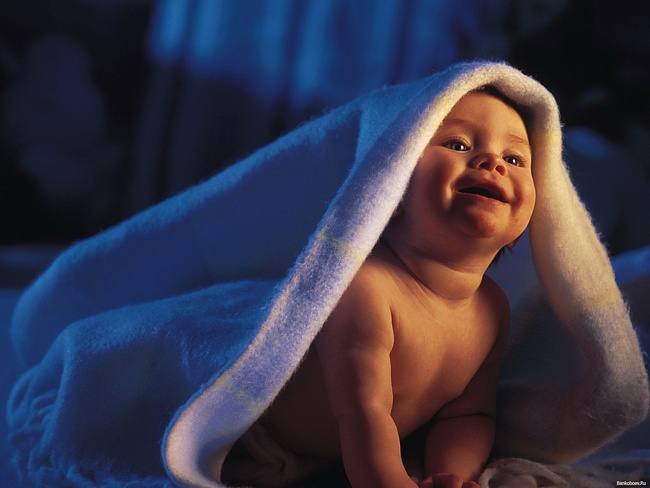 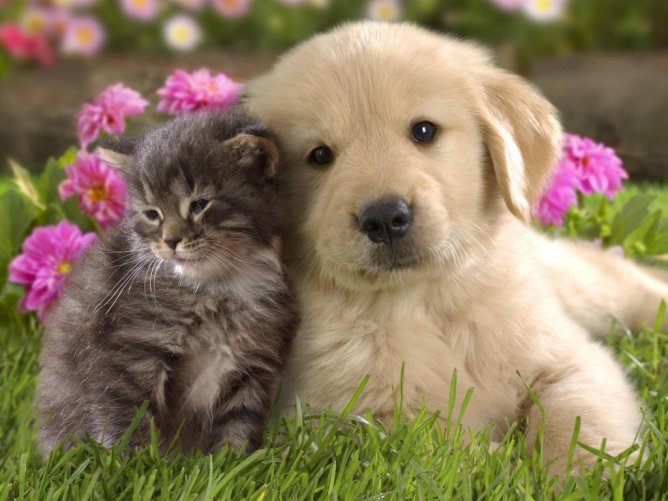 Счастливая жизнь – это жизнь разносторонняя, полнокровная. Она включает все стороны жизнедеятельности человека – активное участие в общественно-политической жизни, в управлении делами общества и коллектива, добросовестный труд на благо общества, благополучие в семейной жизни, товарищеское отношение в коллективе – всё это необходимые компоненты счастливой жизни.
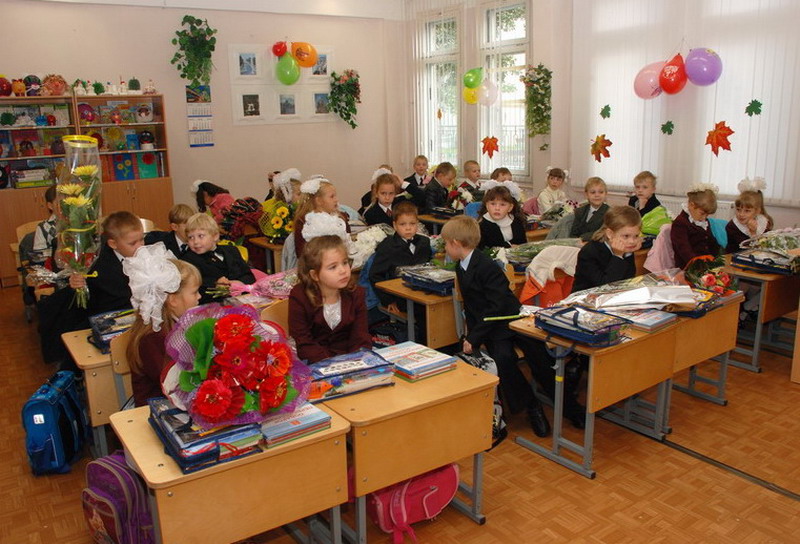 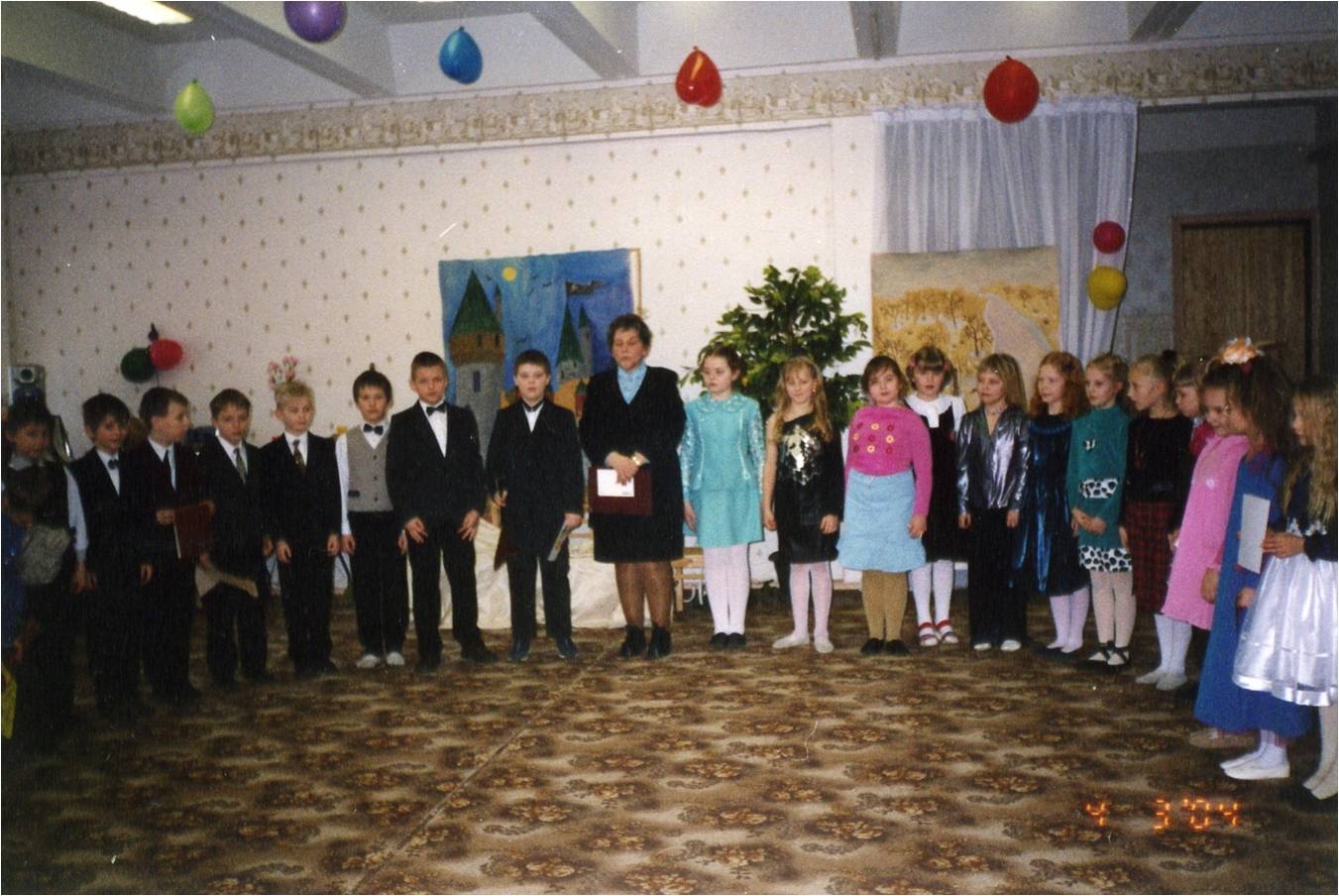 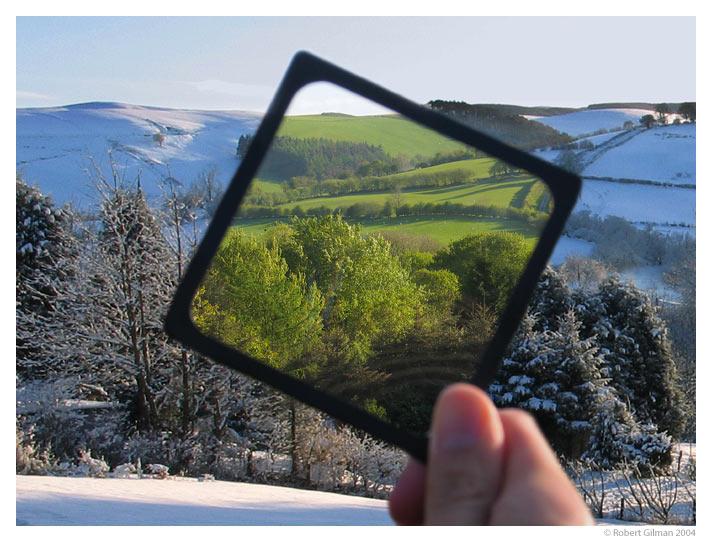 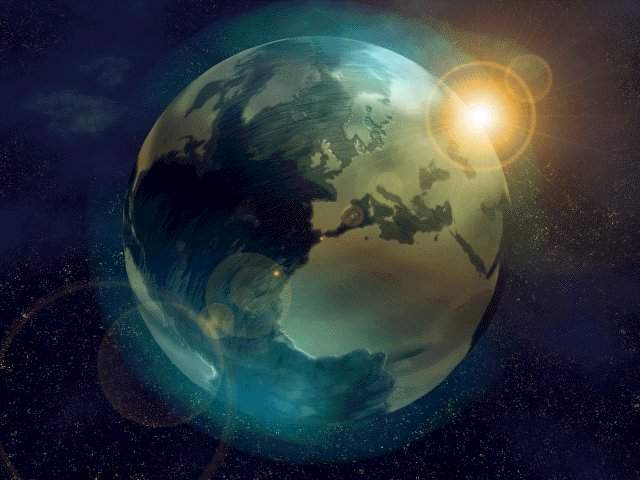 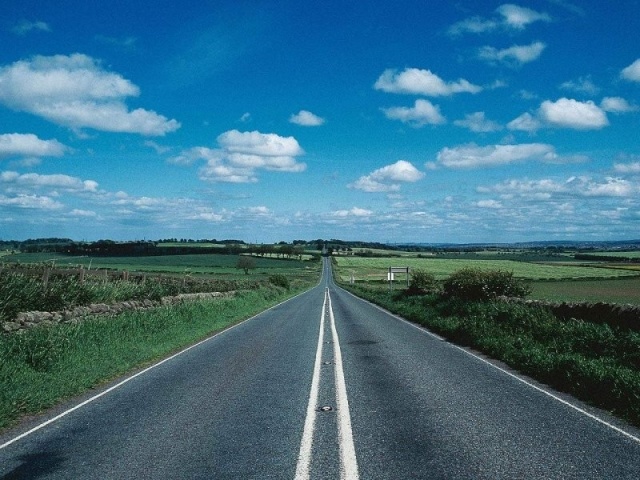 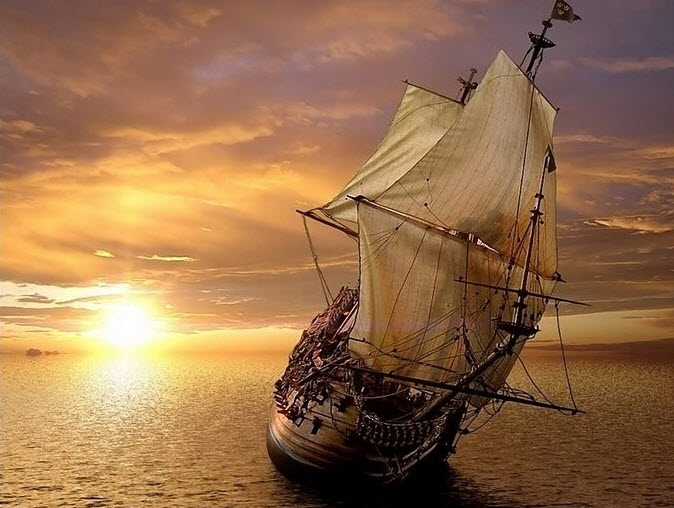 СПАСИБО                                                                     ЗА ВНИМАНИЕ!
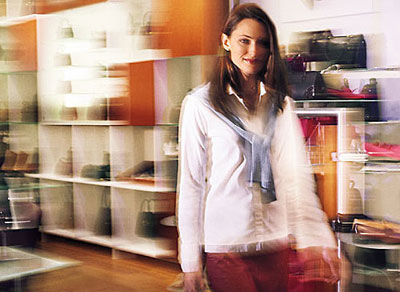 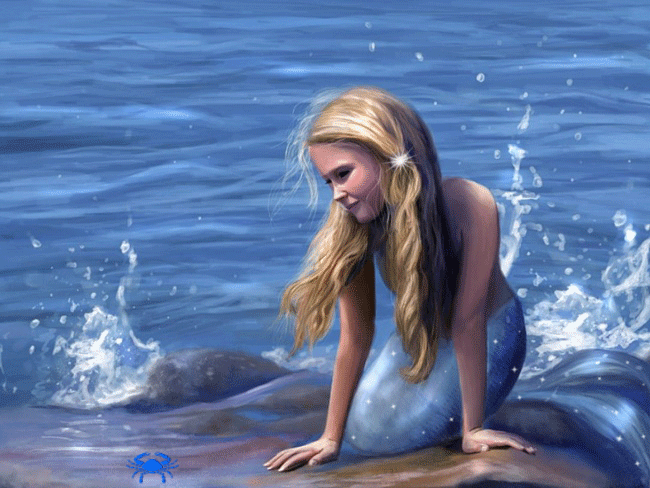 ВОПРОСЫ ДЛЯ ВАС:Зачем живёт человек? Каково его предназначение в мире? В чём счастье человеческой жизни?
Домашнее задание: ответить на вопросы и работа в творческих группах по вариантам:
1. Создать волшебную карту поиска своего счастья.
2. Коллаж «Счастливые минуты».
3. Семейные фотографии « Счастье рядом, беру себе».